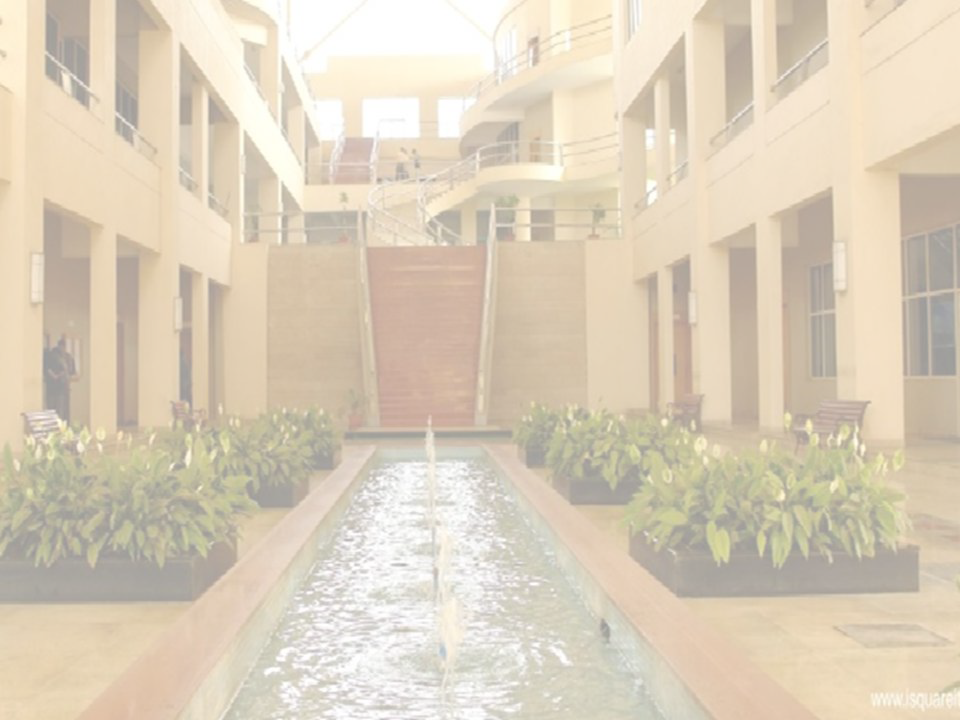 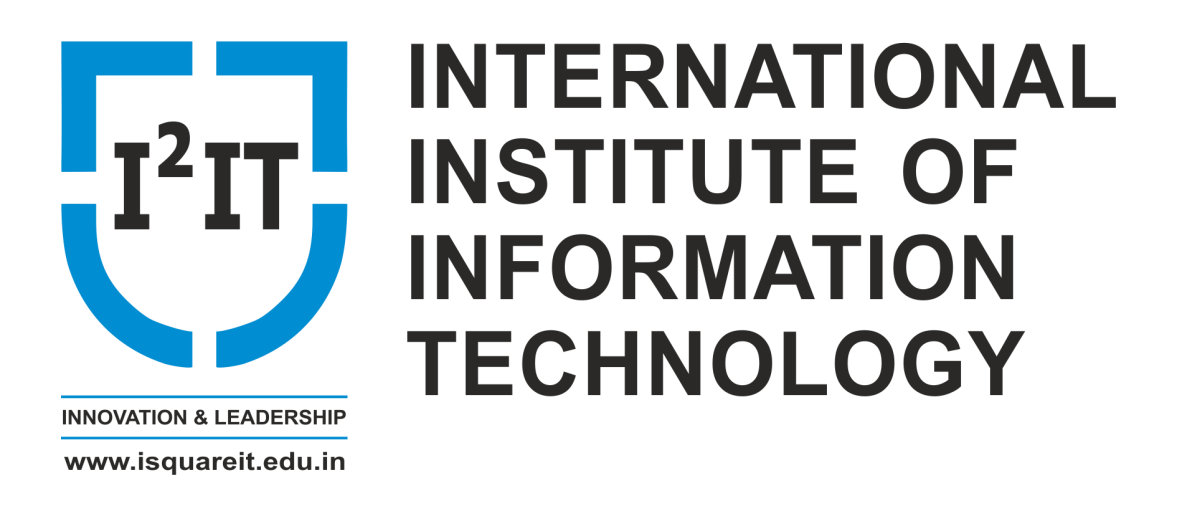 Introduction to Compilers
Mr.Sameer Prembabu Mamadapure
Information Technology Department

International Institute of Information Technology, I²IT
www.isquareit.edu.in
Input
Compiler
Target
Program
Source
Program
Error messages
Output
Compilers
“Compilation”
Translation of a program written in a source language into a semantically equivalent program written in a target language
Phases of  a Compiler
character stream
Lexical Analyzer
token stream
Syntax Analyzer
syntax tree
Semantic Analyzer
syntax tree
Error Handler
Symbol 
Table
Intermediate Code Generator
intermediate representation
Machine-Independent
Code Optimizer
intermediate representation
Code Generator
target-machine code
Machine-Dependent
Code Optimizer
target-machine code
target-machine code
Example:-
=
=
+
<id,1>
+
<id,1>
*
<id,2>
*
<id,2>
<id,3>
60
<id,3>
inttofloat
60
character stream
position = initial + rate * 60
Lexical Analyzer
<id,1> <=> <id,2> <+> <id,3> <*> <60>
Syntax Analyzer
Semantic Analyzer
Intermediate Code Generator
t1 = inttofloat(60)
t2 = id3 * t1
t3 = id2 + t2
id1 = t3
Machine-Independent
Code Optimizer
t1 = id3 * 60.0
id1 = id2 + t1
Code Generator
L R2, id3
MULF  R2, #60.0
L R1, id2
ADDF R1, R2
ST id1, R1
SYMBOL TABLE
The Phases of a Compiler
The Structure of a Compiler (1)
Any compiler must perform two major tasks







Analysis of the source program
Synthesis of a machine-language program
Compiler
Analysis
Synthesis
7
The Structure of a Compiler
Source
Program
Tokens
Syntactic
Scanner
Parser
Semantic
Routines
Structure
(Character Stream)
Intermediate
Representation
Optimizer
Symbol and
Attribute
Tables
(Used by all Phases of The Compiler)
Code
Generator
8
Target machine code
Source
Program
Tokens
Syntactic
Scanner
Parser
Semantic
Routines
Structure
(Character Stream)
Intermediate
Representation
Scanner 
The scanner begins the analysis of  the source program by reading the input,  character by character,  and grouping characters into individual words and symbols (tokens)

RE ( Regular expression )
NFA ( Non-deterministic Finite Automata )
DFA ( Deterministic Finite Automata )
LEX
Optimizer
Symbol and
Attribute
Tables
(Used by all
Phases of 
The Compiler)
Code
Generator
9
Target machine code
Source
Program
Tokens
Syntactic
Scanner
Parser
Semantic
Routines
Structure
(Character Stream)
Intermediate
Representation
Parser 
Given a formal syntax specification (typically as a context-free grammar [CFG] ), the parse reads tokens and groups them into units as specified by the productions of the CFG being used.
As syntactic structure is recognized, the parser either calls corresponding semantic routines directly or builds a syntax tree.
CFG ( Context-Free Grammar )
BNF ( Backus-Naur Form )
GAA ( Grammar Analysis Algorithms )
LL, LR, SLR, LALR Parsers
YACC
Optimizer
Symbol and
Attribute
Tables
(Used by all
Phases of 
The Compiler)
Code
Generator
10
Target machine code
Source
Program
Tokens
Syntactic
Scanner
Parser
Semantic
Routines
Structure
(Character Stream)
Intermediate
Representation
Semantic Routines
 Perform two functions
 Check the static semantics of each construct
 Do the actual translation
 The heart of a compiler

Syntax Directed Translation
Semantic Processing Techniques
IR (Intermediate Representation)
Optimizer
Symbol and
Attribute
Tables
(Used by all
Phases of 
The Compiler)
Code
Generator
11
Target machine code
Source
Program
Tokens
Syntactic
Scanner
Parser
Semantic
Routines
Structure
(Character Stream)
Intermediate
Representation
Optimizer 
The IR code generated by the semantic routines is analyzed and transformed into functionally equivalent but improved IR code
This phase can be very complex and slow
Peephole optimization
loop optimization, register allocation, code scheduling

Register and Temporary Management
Peephole Optimization
Optimizer
Symbol and
Attribute
Tables
(Used by all
Phases of 
The Compiler)
Code
Generator
12
Target machine code
Source
Program
Tokens
Syntactic
Scanner
Parser
Semantic
Routines
Structure
(Character Stream)
Intermediate
Representation
Code Generator
Interpretive Code Generation
Generating Code from Tree/Dag
Grammar-Based Code Generator
Optimizer
Code
Generator
13
Target machine code
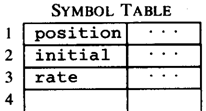 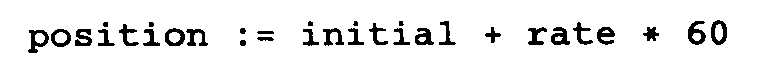 Code Generator
[Intermediate Code Generator]
Non-optimized Intermediate Code
Scanner  [Lexical Analyzer]
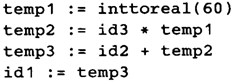 Tokens
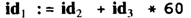 Code Optimizer
Parser  [Syntax Analyzer]
Optimized Intermediate Code
Parse tree
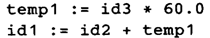 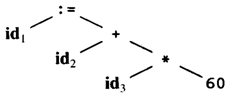 Code Optimizer
Semantic Process  [Semantic analyzer]
Target machine code
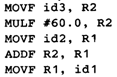 Abstract Syntax Tree w/ Attributes
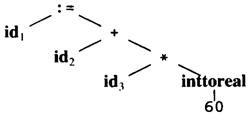 14